Quality and Infection Prevention
March 2021
Agenda
Informed Consent
Using the VOICE Reporting Application
Consulting Additional Physicians
Doc Halo
Verbal/Phone Orders

Blood Usage
Focused Review

eCQM, eSTK-2, -6, eVTE-1, -2
Infection Prevention Program
3/12/2021
2
Informed Consent
Christel Bermel
3/12/2021
3
Informed Consent
Place the order ‘Consent Confirmed as Present/Witness’ with the exact name of the procedure(s) that you are consenting.  DO NOT USE abbreviations.  If you are consenting for an ORIF of the left hip; you must write out Open Reduction-Internal Fixation of Left Hip’ in the order. Don’t forget to identify the laterality.  
The name of the performing provider must match the signing provider at the bottom.  (Provider names must be written out…Dr. First Name Last Name). 
Perform informed consent with the patient and/or proxy including key elements
Explanation of procedure
Benefits, risks, and side effects
Likelihood of meeting patient’s goals of care
Any potential problems from procedure or during recuperation
Reasonable alternatives
Risks to not receiving care
Role of participants in post-graduate education program or non-physician providers
The patient or proxy will write their interpretation of the procedure in the Description of Procedure. 
If the provider is the witness to the patient or proxy’s signature, he/she must complete both the signature witness section and the provider signature portion.
If the RN witnesses the patient or proxy signature, it is only for the identification of the person signing the consent, it is not that informed consent has been given.
3/12/2021
4
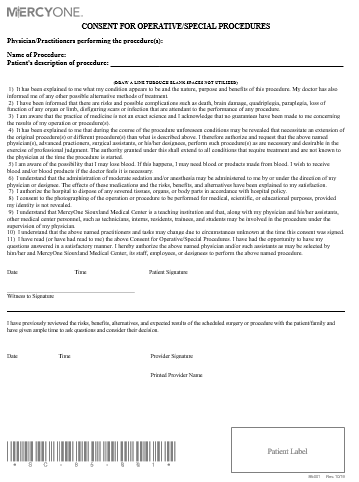 Consent Types
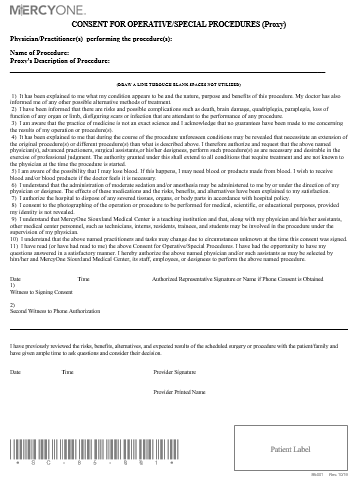 Patient
Proxy
Quality-Risk-Invention Prevention
3/12/2021
5
Informed Consent
DNAR consents must have Signature of Provider as well as date and time signed. 
 You will fill out the top OR bottom section of this consent according your patient’s wishes.
3/12/2021
6
Informed Consent
Your Short Form History and Physical/Update Note must include signature, date and time.
3/12/2021
7
Informed Consent
If you sign…

 You must date
 and time
3/12/2021
8
Using the VOICE Reporting Application
Christel Bermel
3/12/2021
9
What can we continually do to create a safety net?
Fundamentally change the way we think about errors and why they occur
Understand that human errors will occur
Reduce the fear of reporting, change culture
Work to reduce the frequency of errors
Collect as much data as possible
Examine mistakes and learn
Redesign systems to prevent future errors
3/12/2021
10
What should be reported?
Any situation that may adversely affect patient care
Including Serious Reportable/Sentinel Events
Process/system concerns that may adversely affect patient care
Patient/Family Concerns
Equipment/product Concerns
Environmental Safety Issues
Employee Safety Concerns
Impaired Healthcare Provider
Inappropriate Employee or MD Behavior
3/12/2021
11
1.  Using the Icon in your Applications (Zen) Window
3/12/2021
12
2. Using the link on our intranet site
3/12/2021
13
Using the VOICE Reporting Application
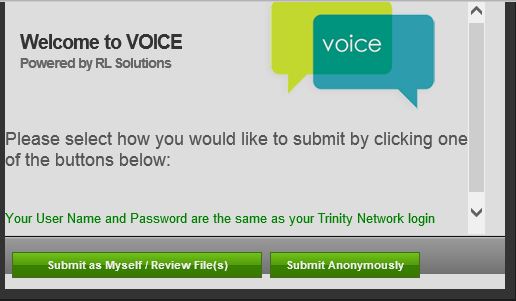 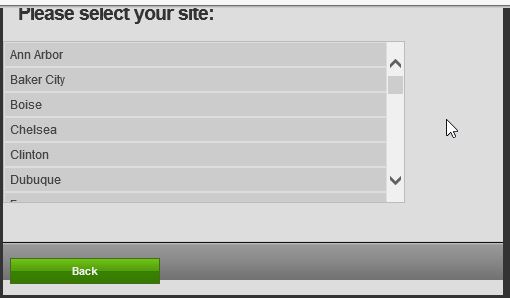 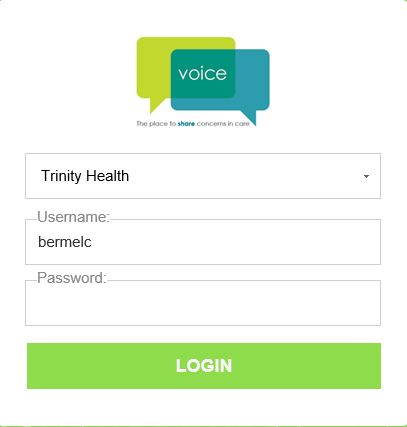 3/12/2021
14
Choose the Icon that best identifies your report
3/12/2021
15
Include as much data as possible.  The green (*) are mandatory fields that must be completed before submitting.
This is timed application.  You have approximately 15 minutes to complete your submission.  If you are getting interrupted or have to step away from completing, please save and exit.




When you sign back into VOICE, it will ask you if you would like to be directed to the last file you were working in.
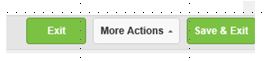 3/12/2021
16
Consulting Additional Physicians
Christel Bermel
3/12/2021
17
Consulting Additional Physicians
Ordering Physician shall place Consult order into the patient’s EMR.
A Registered Nurse or Unit Secretary may place the Consult order if it is a telephone order.  You must give them the name of the Provider you have contacted.
Direct physician to physician verbal communication is required between providers for all consultation requests.
The consultant should see the patient within 24 hours of notification and document his/her findings in a separate note. NOTE: The consultation of a midlevel practitioner does not meet the 24 hour requirement of the physician. 
The physician on call is responsible for the consult.
Med Staff Policy:  81010.11
3/12/2021
18
Doc Halo
Christel Bermel
3/12/2021
19
Doc Halo
No orders to be sent via Halo. Providers may use telephone order read back technique for urgent orders or enter the orders electronically. Policy EOC. 112
No orders are to be sent using your mobile device without using the Halo Application.
Images photographs or images are secure.
Written consent from patients must be obtained prior to acquiring photographs or images, and needs to be documented in the record.  Policy 8743.5012
Good hand hygiene is needed before delivering patient care after using a device.
Use “Insert” > “Header & Footer“ to change footers or date
3/12/2021
20
Verbal/Phone Orders
Christel Bermel
3/12/2021
21
Verbal or Phone Orders
Verbal/phone orders are to be limited and restricted to:
Emergent situations
Clinical situations where it is impractical for the orders to be entered into the EMR (during a sterile procedure)
Situations when providers do not have access to remote computer deices or the patient chart
Physician, LIP, Verbal, Phone and Secured Messaging Policy  8742.4035
3/12/2021
22
Blood UsageChristel Bermel
3/12/2021
23
Blood Usage
Transfusion Principles:
Transfuse based upon the patient's clinical status/symptoms and hemoglobin (Hgb) concentration
Order and transfuse 1 unit at a time
Reassess the patient's Hgb and hematocrit (Hct) status prior to ordering the second unit
One unit may actually be the correct dose
Do not create patient expectation for a transfusion
3/12/2021
24
Blood Usage
RBC Transfusion Criteria: 
Hgb ≤ 7 gm/dL or Hct ≤ 21% in a clinically stable patient
Hgb ≤ 8 gm/dL or Hct ≤ 24% in patients with:
Coronary artery disease
Myocardial infarction, unstable angina, acute coronary syndrome (ACS), cardiogenic shock
Congestive heart failure
Myelosuppression 
Patient with active bleeding (>1,500-2,000 mL) not responding to initial volume resuscitation
Patient with active need for increased oxygen carrying capacity documented by:
Tachycardia (>100/min) and/or hypotension (<90 systolic) not corrected by volume replacement
Chest pain
Transfusions per protocol: Exchange transfusion or dialysis procedure
Patient with intra-operative blood loss assessed by the Anesthesiologist and/or Surgeon 
Patient with sepsis in the initial treatment phase when the ScvO2 or SvO2 < 70% and Hgb ≤10 gm/dL or Hct ≤30%
Scheduled Ambulatory/Outpatient transfusion per Physician order
Sickle cell crisis
3/12/2021
25
Focused Medical Review
Bonnie Ryan/Christel Bermel
3/12/2021
26
Focused Medical Review
All new provider are placed on focused medical review until 3 cases are reviewed and approved by the department chair.
In addition if any special privileges that are requested 1 case of each special privileges need to be approved also.  
A form will be provide to you once you have the cases completed please return to quality.
3/12/2021
27
eCQM (Electronic Clinical Quality Measure)
Sandra Binder
3/12/2021
28
Intro to eCQM’s
An eCQM (or eMeasure) stands for an Electronic Clinical Quality Measure
Based on discrete fields or encoded documentation : orders, contra-orders, VTE Advisor
Dependent on EHR time stamps 
eCQM selections:
eSTK-2 & -6 for TJC/CMS
eVTE-1 for TJC/CMS
3/12/2021
29
STROKE eCQM
Sandra Binder
3/12/2021
30
eSTK-2 Antithrombitic at DC for Ischemic / HemorrhagiceSTK-6 Statin at DC for Ischemic / Hemorrhagic Stroke
3/12/2021
31
Venous Thromboembolism eCQM
Sandra Binder
3/12/2021
32
Venous Thromboembolism eCQM (eVTE-1)
Rationale

Preventable VTE is defined as: 
“objectively diagnosed DVT or PE that occurred in a setting in which thromboprophylaxis was indicated but was either 	administered inadequately or not administered at all”

Preventable VTE was the 
2nd most common medical complication of postop patients
2nd	most common cause of excess length of stay
PE is still the most common preventable cause of death among hospitalized patients




Retrieved from https://manual.jointcommission.org/releases/TJC2020B1/MIF0163.html
Excluded Populations

Patients < 18y

Length of stay greater than 120 days

Comfort Measures Only ordered / documented 

Principal Diagnosis Code of VTE as defined in Appendix A, Table 7.03 or 7.04

VTE Present at Admission

Contraindications ordered for both mechanical and pharmacoprophylaxis
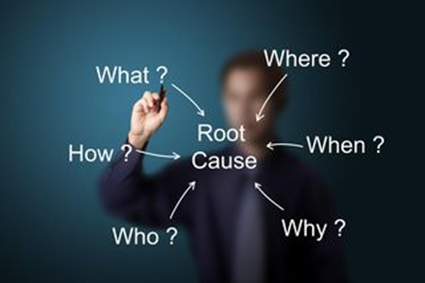 3/12/2021
33
Venous Thromboembolism (eCQM VTE-1)
Physician Responsibility

VTE Prophylaxis is addressed on admit, verified daily and met by the ONE of the following:
Mechanical prophylaxis ordered (SCD(s), TED hose, Foot pump)
Pharmacoprophylaxis ordered (lovenox, heparin) 
Low Risk assessment per Cerner VTE Advisor
Contra-indications: both pharmacological / mechanical 
Clinician needs to address with orders:  medical reason for BOTH pharmacological and mechanical VTE prophylaxis not done 

If a PE or VTE is suspected, obtain required diagnostic exam to confirm
Be sure to clearly document the suspicion in your note




The Cerner VTE Advisor will cover the elements to assist in VTE measure compliance
VTE Prophylaxis must be addressed in orders if you do you not utilize Cerner VTE Advisor
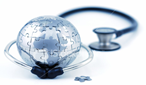 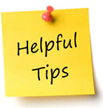 3/12/2021
34
Infection Prevention Program
Jodi Arnold
3/12/2021
35
Why Do We Have an Infection Control Program?
The purpose of an 
infection control program
 is to prevent the spread 
of infection from patient 
to patient, patient to staff, 
& staff to patient.
3/12/2021
36
Infection Control Programs
Mandated by Several Organizations That Influence & Evaluate Hospitals:
OSHA: Occupational Safety and Health Administration
TJC: The Joint Commission
CDC: Center for Disease Control
3/12/2021
37
What Do We Report?
Surgical Site Infections (SSI)
Central Line-associated Bloodstream Infections (CLABSI)
Catheter-associated Urinary Tract Infections (CAUTI)
Possible Ventilator-associated Pneumonia (PVAP)
Clostridium-difficile Infections 
MRSA Bacteremia
Influenza Vaccination measures for patients
Influenza Vaccination measures for Employee, LIP, and student
3/12/2021
38
What is Your Role?…Prevention!
Watch EMR alerts and only use lines and catheters when necessary.  
Remove as soon as possible.
Avoid femoral IV sites if able.
Use the Ventilator Care Bundle Critical Care order set to promote VAP prevention adherence
3/12/2021
39
MercyOne COVID-19 UPDATESColleague Hub
Information is updating frequently.  Review the Hub often.
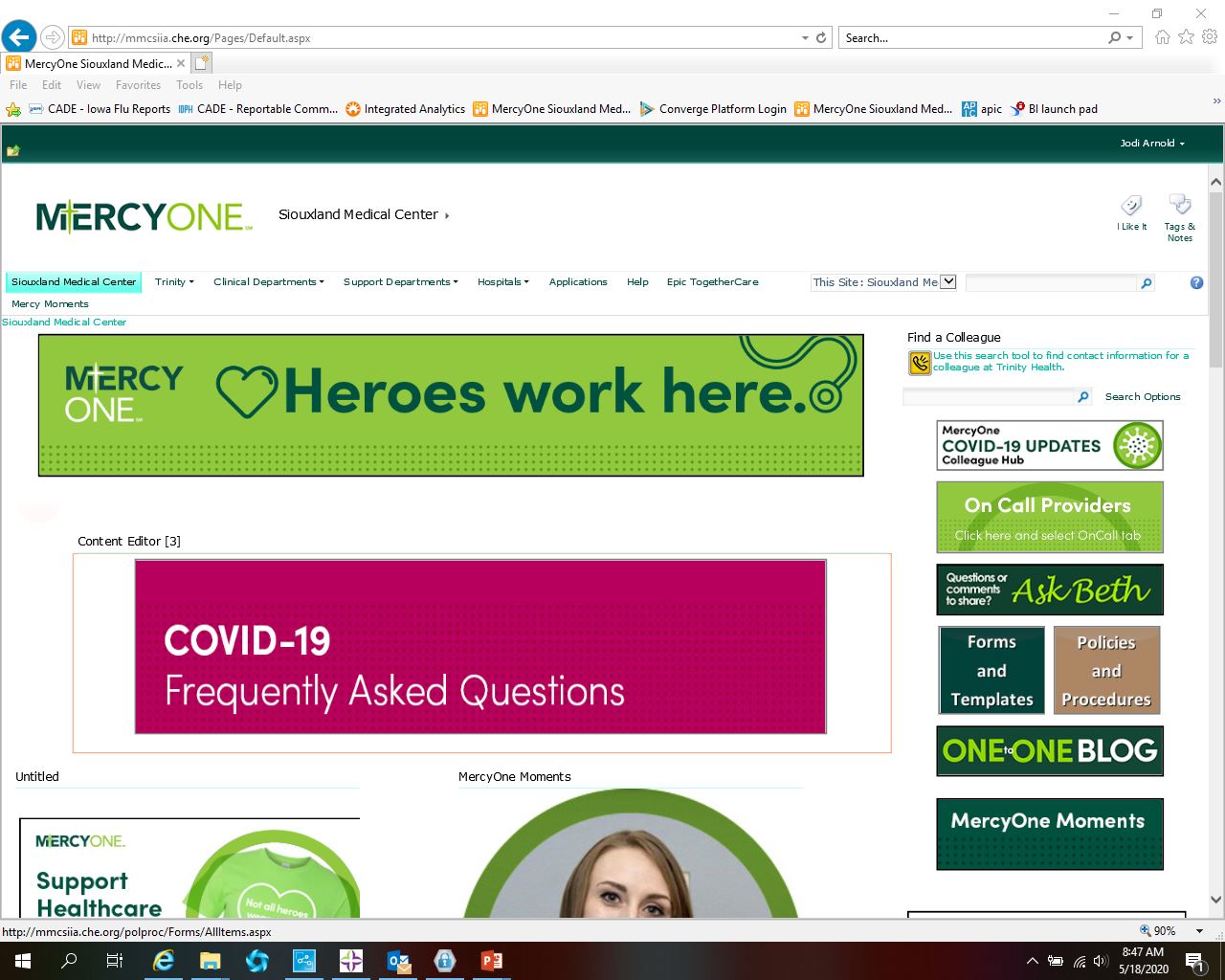 3/12/2021
40
COVID-19
Uniform Infection Prevention practices in cohorts 
Airborne + Eye Protection/Gown/Gloves for AGP (aerosolizing generating procedures)
Droplet + Eye Protection/Gown/Gloves for non AGP (aerosolizing generating procedures)
3/12/2021
41
Isolation Precautions
Enhanced Contact Precautions
Ex: Clostridium difficile testing
Isolate for positive PCR even if toxin in negative.
Do not perform repeat testing during the same admission or test for cure.
*** Please refer to Treatment of Clostridium difficile hand out
3/12/2021
42
Sepsis
Early Identification and Alerting:
Electronic Health Record (EHR) sepsis screening begins in triage and continues throughout the patient’s stay.  Identification is supported by electronic alerts and routine sepsis screening.
Why?
Early recognition of sepsis is imperative.  Implementation of the 3 hr bundle can reduce progression of sepsis.
Septic shock is one of the most common causes of death in ICUs.
Early identification and interventions of a septic patient can prevent the progression to severe  sepsis and septic shock.
*** Please refer to SEPSIS hand outs
3/12/2021
43
Sepsis
3/12/2021
44
Sepsis 3-Hour Bundle
To be completed within 3 hours.
Obtain blood cultures prior to administration of antibiotics (ideally within first hour of care)
Administer broad spectrum antibiotics
Order lactate-use sepsis order set
Administer 30ml/kg crystalloid for hypotension or lactate > or = to 4mmol/L (no need for IV pump for fluid resuscitation within 1 hour, and consider Ideal Body Weight (IBW) for fluid volume calculation for BMI > 30)
3/12/2021
45
Sepsis 6-Hour Bundle
To be completed within 6 hours.
Apply vasopressors (for hypotension that does not respond to initial fluid resuscitation) to maintain a MAP of >or=65mmHg
In the event of persistent hypotension after initial fluid administration or if initial lactate was > or = 4mmol/L, reassess volume status and tissue perfusion and document findings
Re-measure lactate if initial lactate elevated > or = 2 mmol/L
Physician/provider documentation should include an Attestation Statement indicating a repeat focused physical exam was performed after fluids to indicate a focused volume status and tissue perfusion reassessment or items in repeat focused exam are met
3/12/2021
46
Thank you
3/12/2021
47